Centrifuge Use Safety
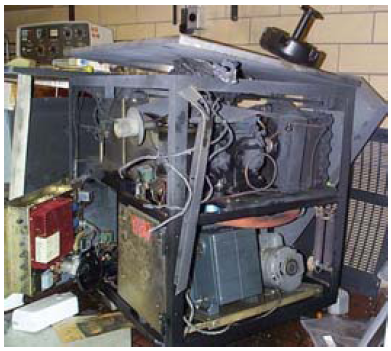 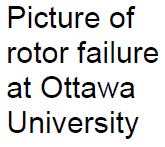 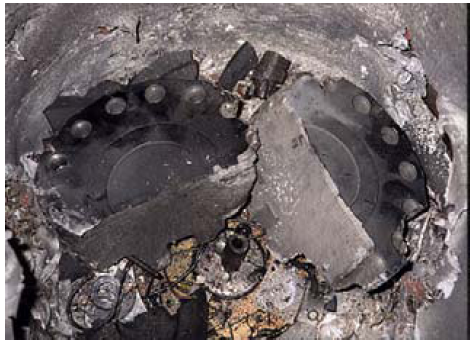 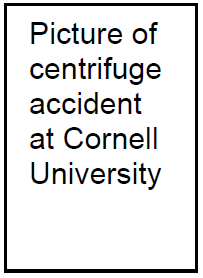 From: http://www.hawaii.edu/ehso/jabsom/Centrifuge%20Safety%20SOP.pdf
Centrifuge Use Safety
2
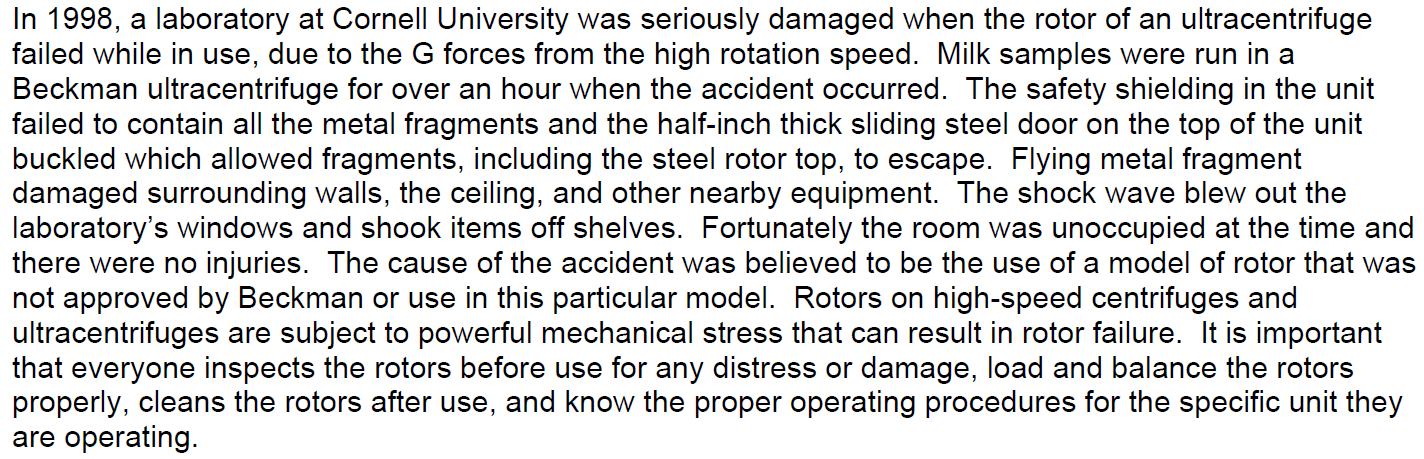 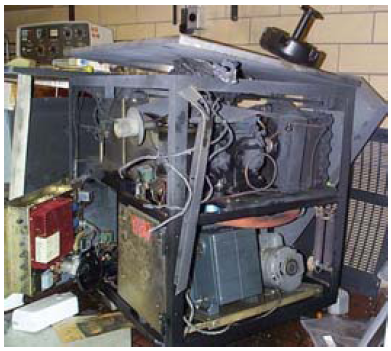 http://www.hawaii.edu/ehso/jabsom/Centrifuge%20Safety%20SOP.pdf
Centrifuge Use Safety
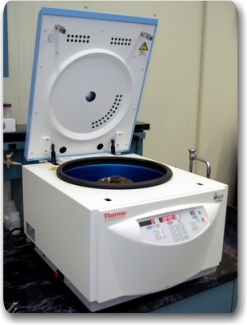 3
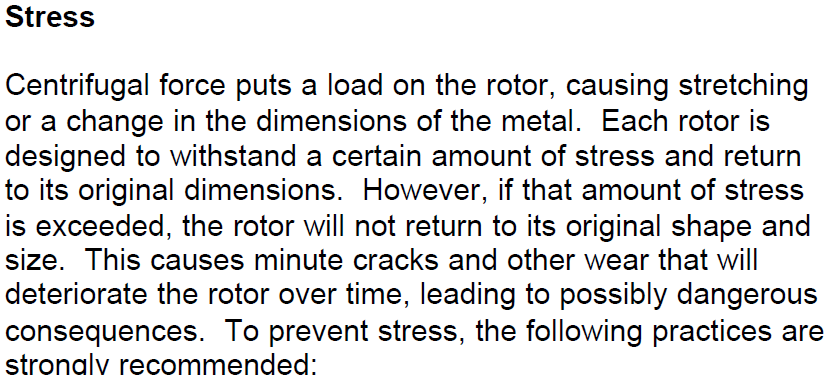 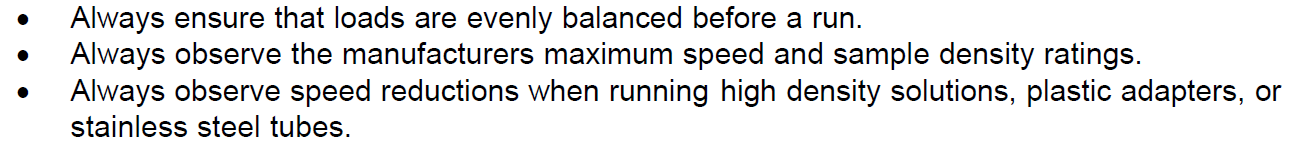 http://www.uos.harvard.edu/ehs/ih/centrifuge.pdf
Centrifuge Use Safety
4
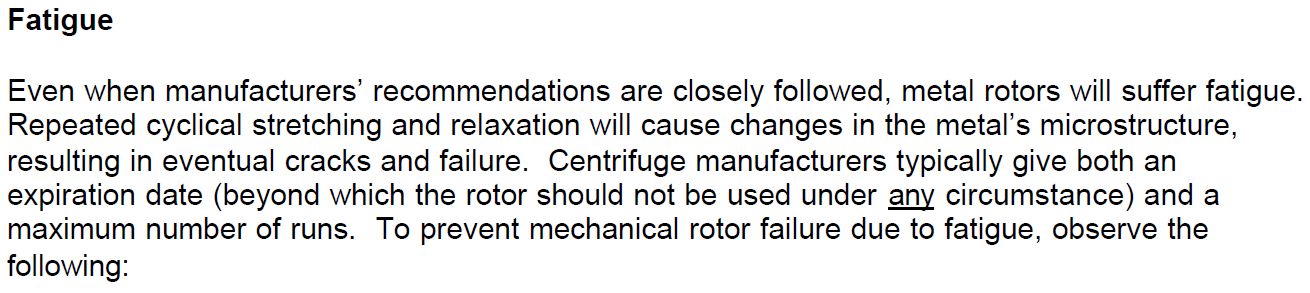 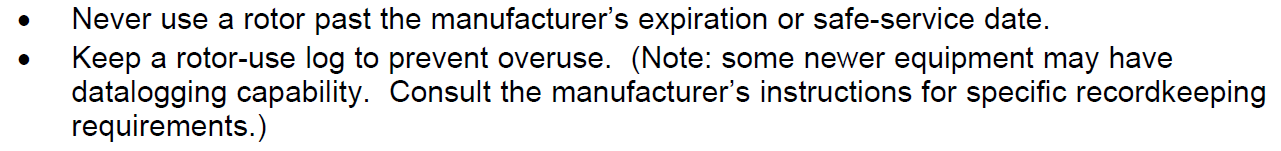 http://www.uos.harvard.edu/ehs/ih/centrifuge.pdf
Centrifuge Use Safety
5
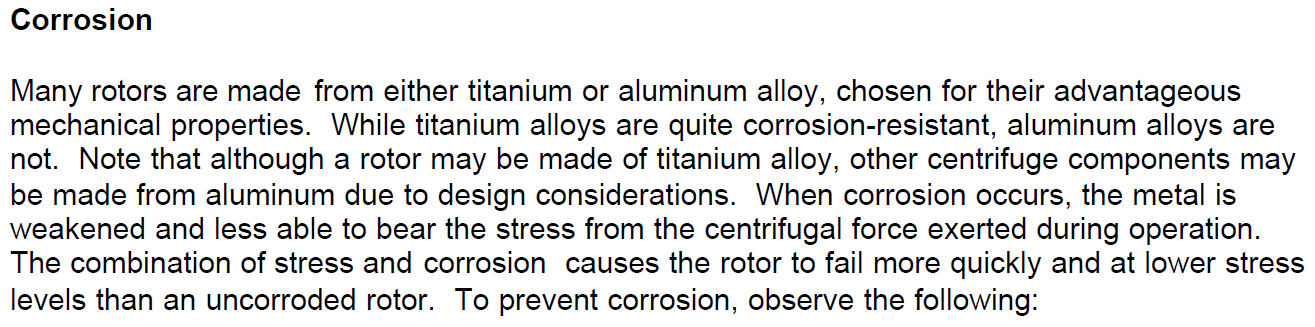 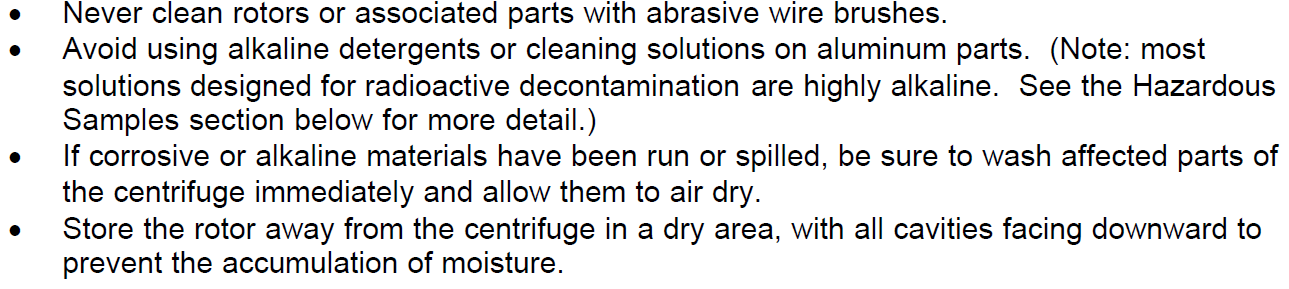 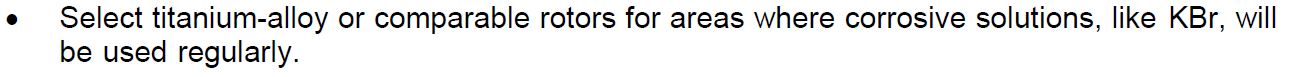 http://www.uos.harvard.edu/ehs/ih/centrifuge.pdf
Centrifuge Use Safety
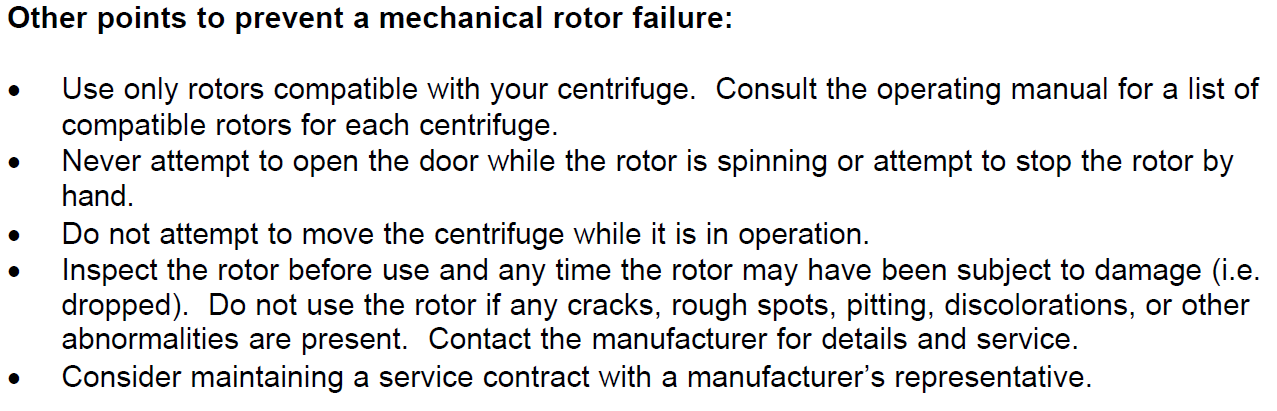 6
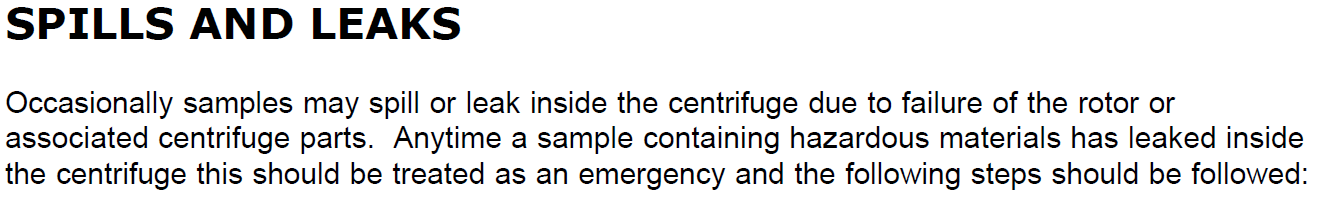 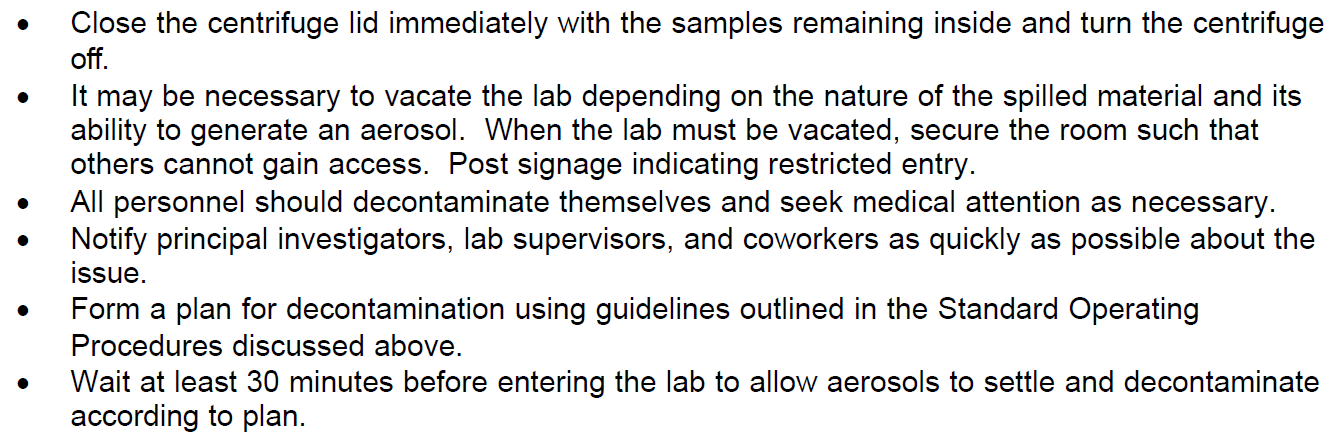 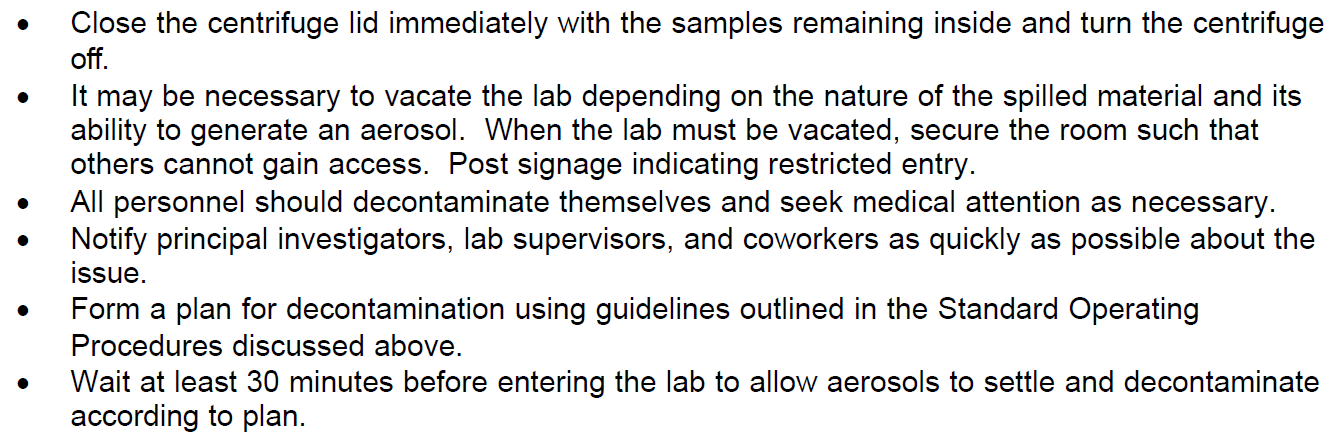 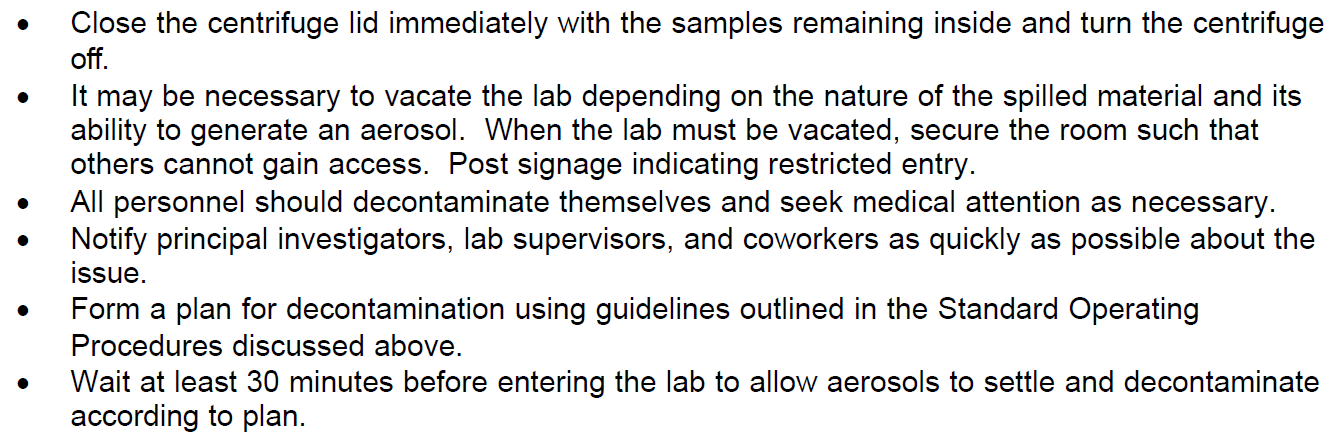 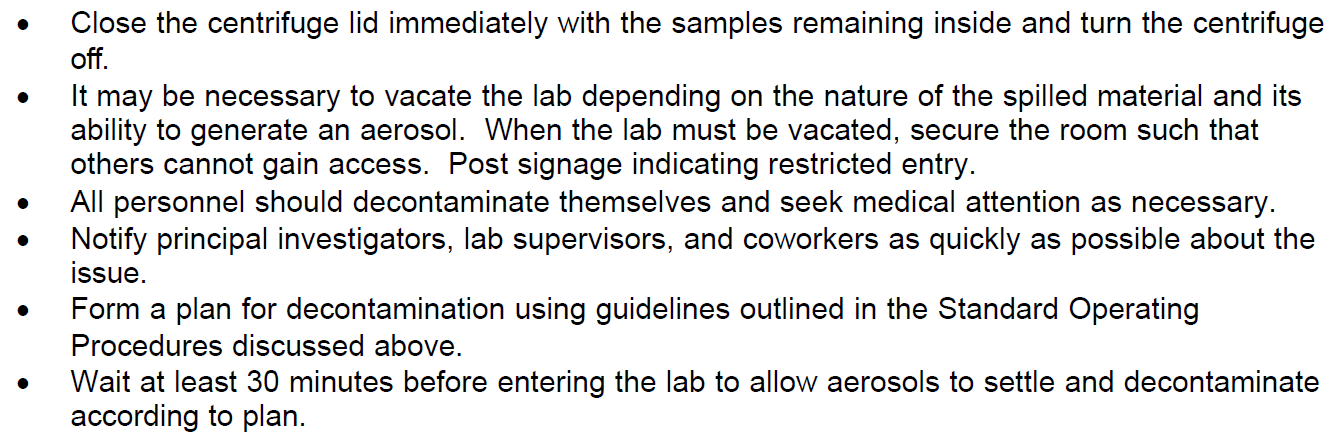 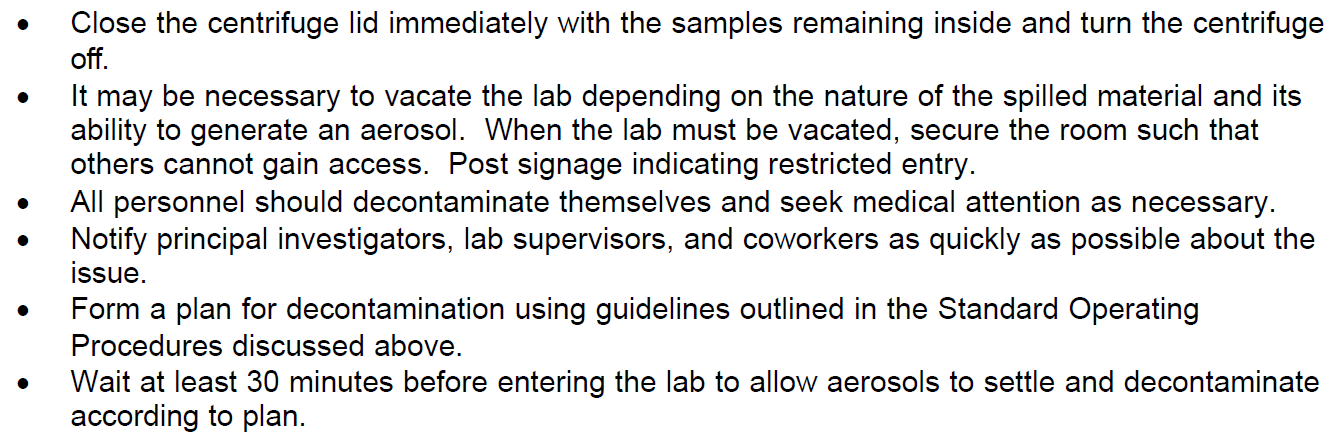 http://www.uos.harvard.edu/ehs/ih/centrifuge.pdf